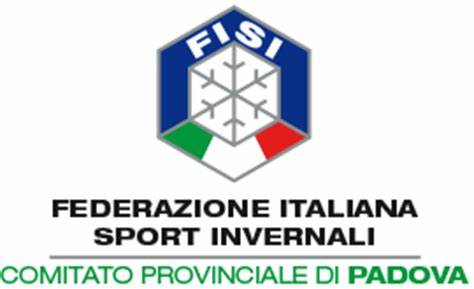 PRESENTAZIONE  PARTNERSHIP           
   Fisi PD - EnergiaPura  - Crema Sport - BCC Patavina
PROGETTOCREMA SPORT - EP POINT- FISI PADOVABCC PATAVINA
PRESENTAZIONE 19-06-2021
C/O CREMA SPORT

          PROTEZIONE E SICUREZZA PER  ATLETI

          DISTRIBUTORE UFFICIALE  DIVISA FISI PADOVA per ATLETI e COMITATO

          CREAZIONE DI EVENTI IN COLLABORAZIONE CON ENERGIA PURA

          PROGRAMMA ATLETA TOP           ( CONTRATTI ATLETI )
PROGETTO SICUREZZA FISI PADOVA
PROGETTO  DIVISA ATLETI FISI PADOVA
PANTALONE FISI PADOVA
GIUBBINO ALLENAMENTO FISI PADOVA
PREZZI   FISI PD   CREMA SPORT
GIACCA GRESSONEY + PANT. LEIRVIK      € 299

GIACCA GRESSONEY                                 € 199

WINTEX GRANDAU 				       € 189
PRESENTAZIONE EP POINT PADOVACREMA SPORT  19 GIUGNO 2021 H 17.00
PREZZI RISERVATI PER PRENOTAZIONE IL GIORNO 19/06/21
       
         GIACCA GRESSONEY 				€ 179
      WINTEX GRANDAU 				€ 169
                                              +
           Consegna Contratto ATLETA con PROMOZIONI  sui prodotti 
           EnergiaPura presso Crema sport per la stagione 21/22



NELLA GIORNATA VERRA’ FATTA PRESENTAZIONE  CAMPIONARIO 20/21 , PROVETAGLIE E CONTRATTI ATLETI .
PROGETTODIVISA DIRIGENTI FISI PADOVA
PROGETTODIVISA DIRIGENTI FISI PADOVA
PREZZO DIVISA DIRIGENTI                                € 370
  (con partecipazione FISI Padova)

PRESENTE PRESSO CREMA SPORT 
  per prenotazioni e prova taglie

Marchi da aggiungere: BCC Patavina su braccio; 
due controparti per Velcro per attaccare scudetti per direttori/giudici di gara.
PROGETTO DIVISA SCI NORDICO
Anche per il fondo, di fronte ad un congruo numero di pezzi, è possibile personalizzare la divisa, composta di giubbino antivento traspirante e pantalone o salopette.
Giubbino   		€ 139
Pantalone 		€   79
Salopette 		€ 109
Prezzi validi per prenotazioni entro il 19-06. Aumento di € 20 al pezzo dopo tale data. Se non si raggiungono i 20 pz non si può personalizzare.
DIVISA GARA SCI ALPINO – progetto LIFE
La nuova divisa da gara LIFE sarà disponibile in negozio per ogni atleta
Versione termica jr  	€ 293,5
Versione lycraspeed sr	€ 282,5
Sconto 25% per ordini entro il 19-06-21

personalizzabile su bande nere per minimo 20 pz
PROGETTO FORMAZIONE - EVENTI
Serate a tema con addetti ai lavori per spiegare 
- progetto sicurezza
- igienizzazione capi gara
- preparazioni sci gara
- contratti atleta
- progetto divise
Date secondo disponibilità comitato FISI PD
PROGETTO ATLETI TOP
Gli sponsor Energia Pura e Crema Sport sono disponibili ad un trattamento molto particolare per alcuni atleti particolarmente meritevoli segnalati dal Comitato FISI Padova.
Progetto da definire insieme
GRAZIE
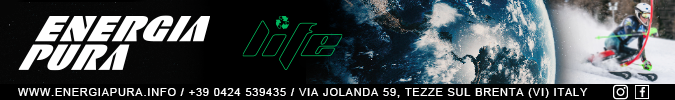 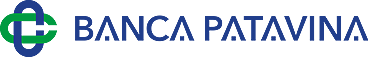 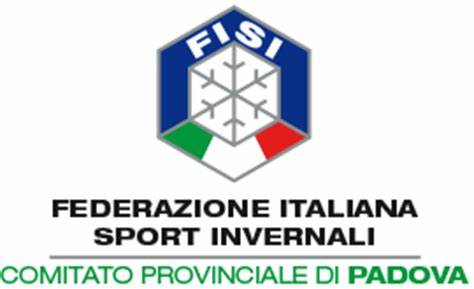